ФГБОУ ВО КрасГМУим. проф. В.Ф. Войно-Ясенецкого Минздрава России
Кафедра лучевой диагностики ИПО
Черепно-мозговая травма: отображение структур и осложнений
Выполнил: ординатор кафедры лучевой диагностики ИПО 
Пономаренко Игорь Эдуардович
Красноярск, 2021 г.
Введение
Черепно-мозговая травма (ЧМТ) - серьезная проблема общественного здравоохранения, по оценке ежегодная заболеваемость в мире составляет 69 миллионов и ее распространенность возросла за последние 25 лет 
В США в 2013 г. было зарегистрировано почти 2,8 млн диагнозов ЧМТ, 282 000 госпитализаций, связанных с ЧМТ, и 56 000 смертей, связанных с ЧМТ.
Визуализация - КТ и, в большей степени, МРТ - играет решающую роль в ведении и прогнозировании ЧМТ 
В этой статье рассматривается классификация ЧМТ, резюмируется полезность каждого метода визуализации и представлены результаты визуализации ЧМТ, классифицированные по анатомическому расположению.
Субдуральная гигрома
КТ головного мозга

Ушиб мозга и субдуральная гигрома у пожилой женщины, после падении с лестницы. Оценка по шкале Глазго составила 13.
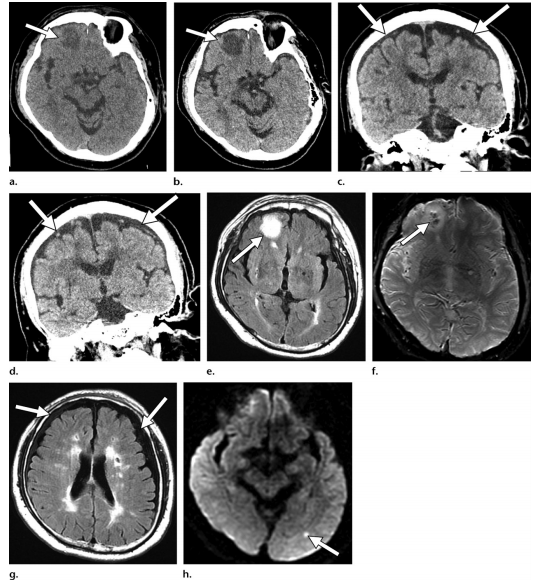 Субдуральная гигрома
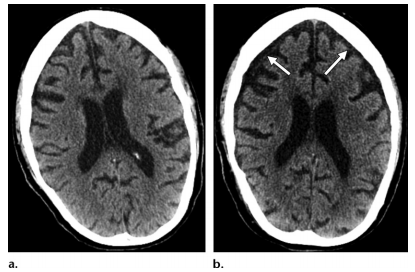 КТ головного мозга

Снимок после легкой ЧМТ был интерпретирован как нормальный. Пациент обратился через 6 дней после выписки с постоянной головной болью.
Травматическое САК
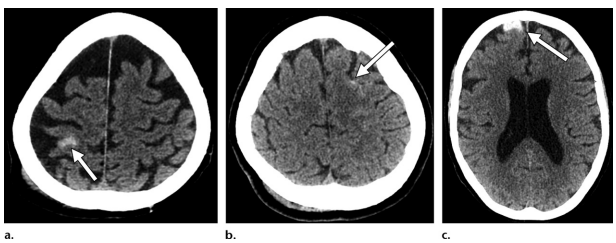 КТ головного мозга

Посттравматические изменения у трех пациентов с незначительными травмами головы, оценка по шкале Глазго 15.
Внутрижелудочковое кровоизлияние
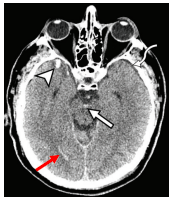 КТ головного мозга

Межпедикулярное кровоизлияние, внутрижелудочковое кровоизлияние и геморрагический ушиб височной доли у 24-летней женщины, которую сбила машина. Ее оценка по шкале Глазго 8.
Кровоизлияние в прозрачную 
перегородку
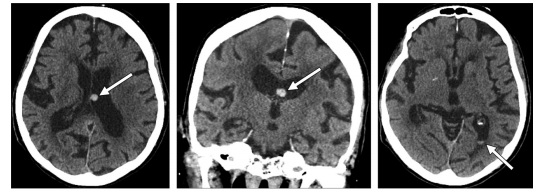 КТ головного мозга

Травматическое кровоизлияние в прозрачную перегородку, у пожилой женщины, после падения. Ее оценка по шкале Глазго 13.
Ушиб головного мозга
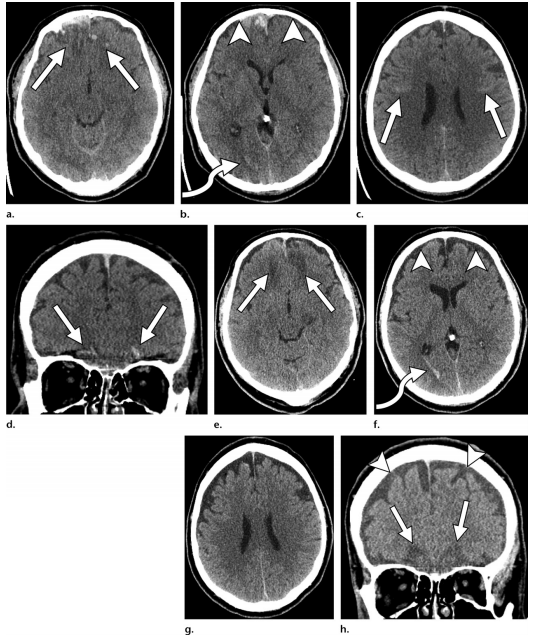 КТ головного мозга

Бифронтальные геморрагические ушибы, лобные субдуральные гематомы, диффузный отек мозга, САК и внутрижелудочковое кровоизлияние у 58-летнего пациента, которого сбила машина. Оценка по шкале Глазго 13.
Ушиб головного мозга
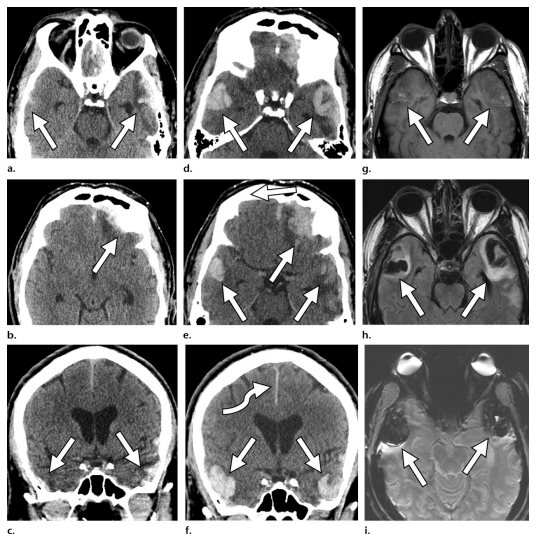 КТ головного мозга

Двусторонние гематомы лобной и височной долей у 62-летней женщины, упавшей с лошади. Ее оценка по шкале Глазго 6.
Повреждения аксонов
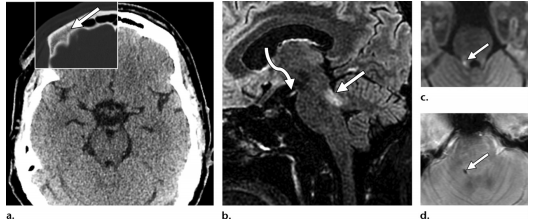 КТ головного мозга

Перелом лобной кости у 48-летнего мужчины, после падения. Диагноз: стойкий мидриаз правого зрачка. Его оценка по шкале Глазго 15.
Повреждения аксонов
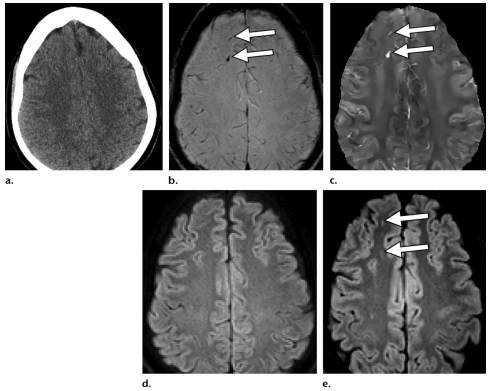 КТ головного мозга

Повреждение аксона у 34-летней женщины, после ДТП. Поступила с сильной головной болью и спутанностью сознания. Ее оценка по шкале Глазго 14.
Повреждения аксонов
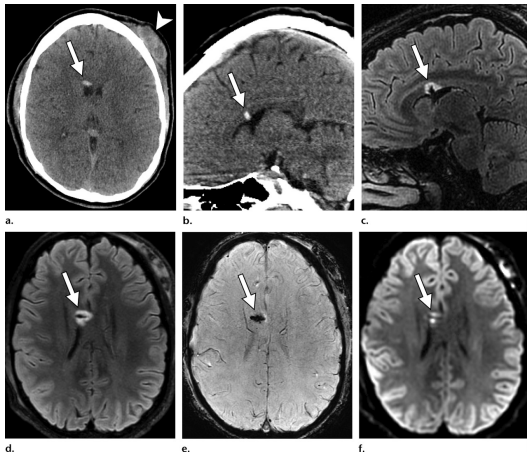 КТ головного мозга

Геморрагическое повреждение аксонов у 24-летней женщины, после падения на лоб. Ее оценка по шкале Глазго 14.
Повреждения аксонов
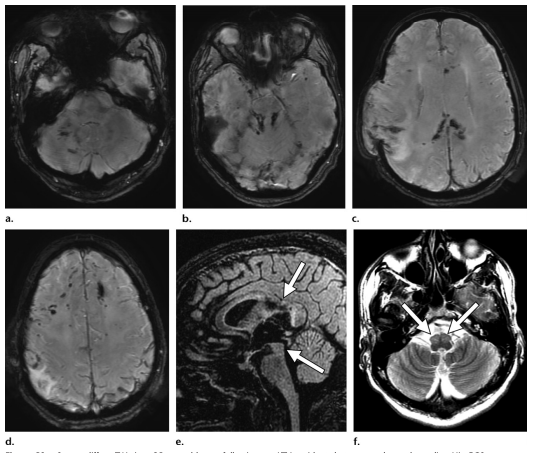 КТ головного мозга

Диффузные повреждения аксонов у 25-летнего мужчины после аварии. Его оценка по шкале Глазго 3.
Диффузный отек мозга и сосудистые травмы
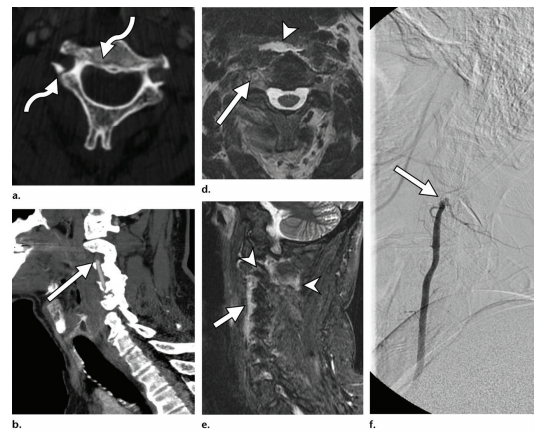 КТ-ангиография шеи и боковая трехмерная  КТ-ангиография, МРТ 

Травматическая окклюзия позвоночной артерии у пациента после дорожно-транспортного происшествия.
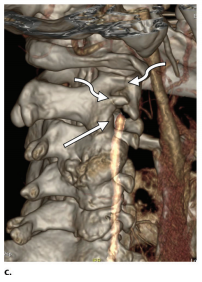 Диффузный отек мозга и сосудистые травмы
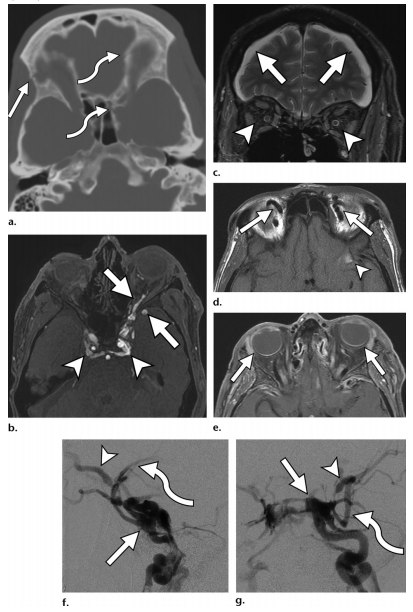 КТ головного мозга, МР-ангиография, субстракционная ангиография

Травматический каротидно-кавернозный свищ у 50-летнего мужчины, который был найден без сознания
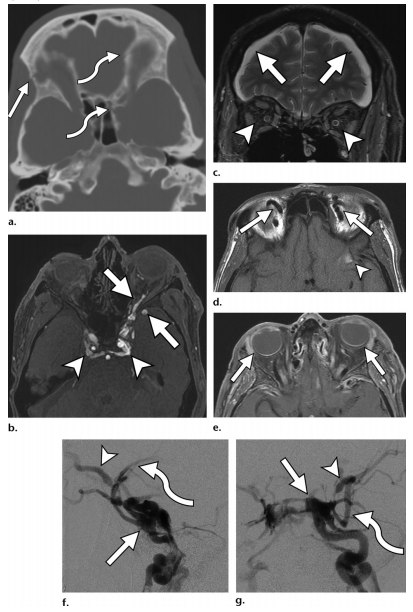 Вторичные травмы головного мозга и грыжи
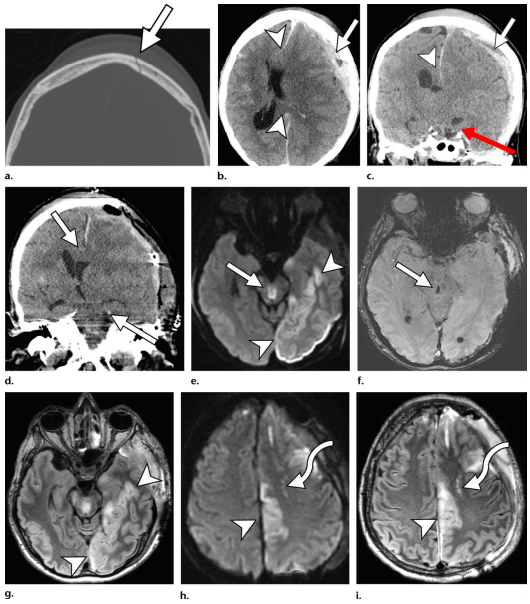 КТ и МРТ головного мозга

Вторичный инфаркт головного мозга у 34-летнего мужчины, после падения. Его оценка по шкале Глазго 4.
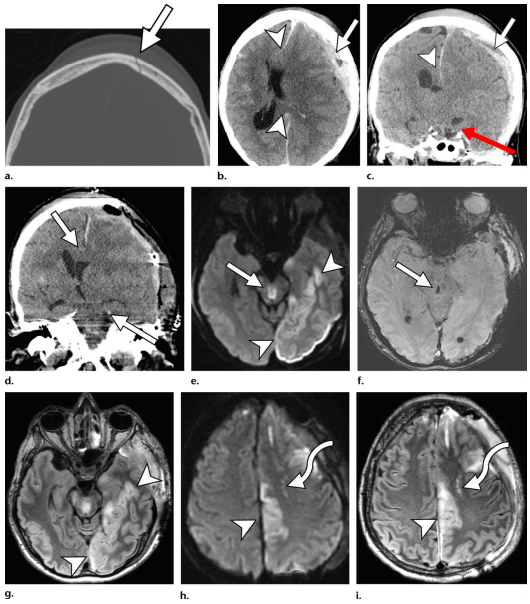 Возможные осложнения из-за грыжи при ЧМТ
Заключение
Применение методов лучевой диагностики играет важнейшую роль в диагностике осложнений ЧМТ, а также вторичные травмы, которые могут возникнуть из-за грыж. 
Учитывая доступность и высокую чувствительность метода КТ, она наиболее важна при острой ЧМТ и для обнаружения поражений, требующих нейрохирургического вмешательства. 
Для выявления внутричерепных повреждений более высокую чувствительность имеет МРТ, в то время как его оптимальное использование при ЧМТ является областью активных исследований.
Статья
https://pubs.rsna.org/doi/10.1148/rg.2019190076
Спасибо за внимание!